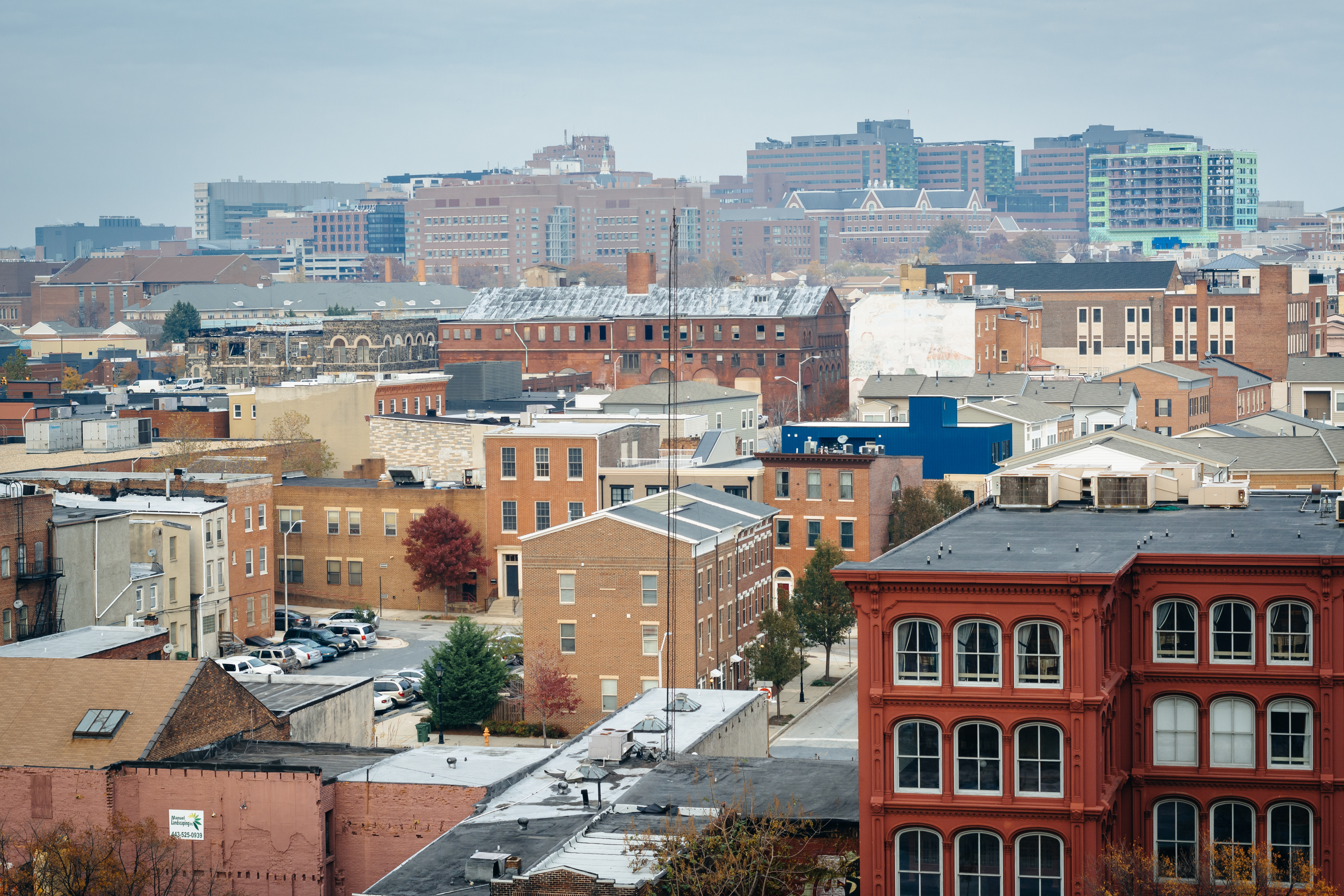 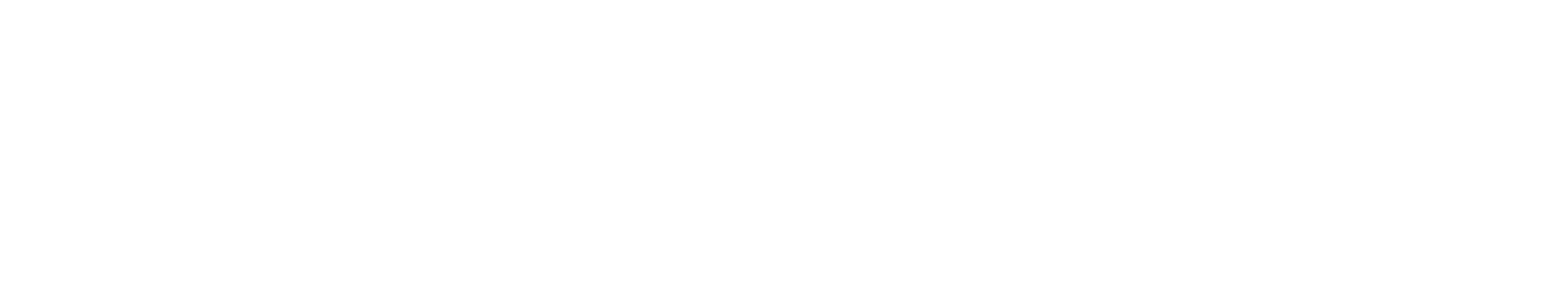 AHTF Program and Revenue Update
January 23, 2024
01/23/2024
Presentation Agenda Items
1.  	Affordable Housing Trust Fund Revenue
2. 	Trust Fund Commitments/Expenditures
   	Affordable Housing Trust Fund 

Project Status Overview
NOFA Update
Long term voucher program update
Commission Bylaws
Inclusionary Housing 
Commission Nominations Update
01/23/2024
2
October 2023 – December 2023
December 2023

Monthly Revenue: $418,046.68

 November 2023

Monthly Revenue: $451,011.00

October 2023

Monthly Revenue: $1,154,019.62
01/23/2024
3
Revenue collected thru December 23
Revenue collected to date
$23,323,516
01/23/2024
4
[Speaker Notes: Duplicate entry 12,352 was deducted from revenue to correct an overcharge of transfer tax]
Revenue Contribution type by year thru December 23
01/23/2024
5
[Speaker Notes: Updated city contribution to 6.5 million and surplus money was updated to 6,571,376]
Funding Source Totals Since inception
01/23/2024
6
[Speaker Notes: No life to date]
December 23 Commitments/Expenditures
7
01/23/2024
December 23-Award Status Overview
01/23/2024
8
NOFA INFORMATION
New Construction/Preservation of Existing Rental Housing NOFA’s 
	Round 1,2, 3 & 4 Summary Info
Deal Structuring
Presenting agreements to BOE for approval
Preparing for settlement
	Round 5
Rental NOFA was up for public comments
Public comments was accepted until December 19th
Public comment summary was sent around to all the commissioners for their review and comments.
The NOFA will open February 2, 2024
DHCD will be making up to $7 million available
1 million of that money will be set aside for Community Land Trust rental projects
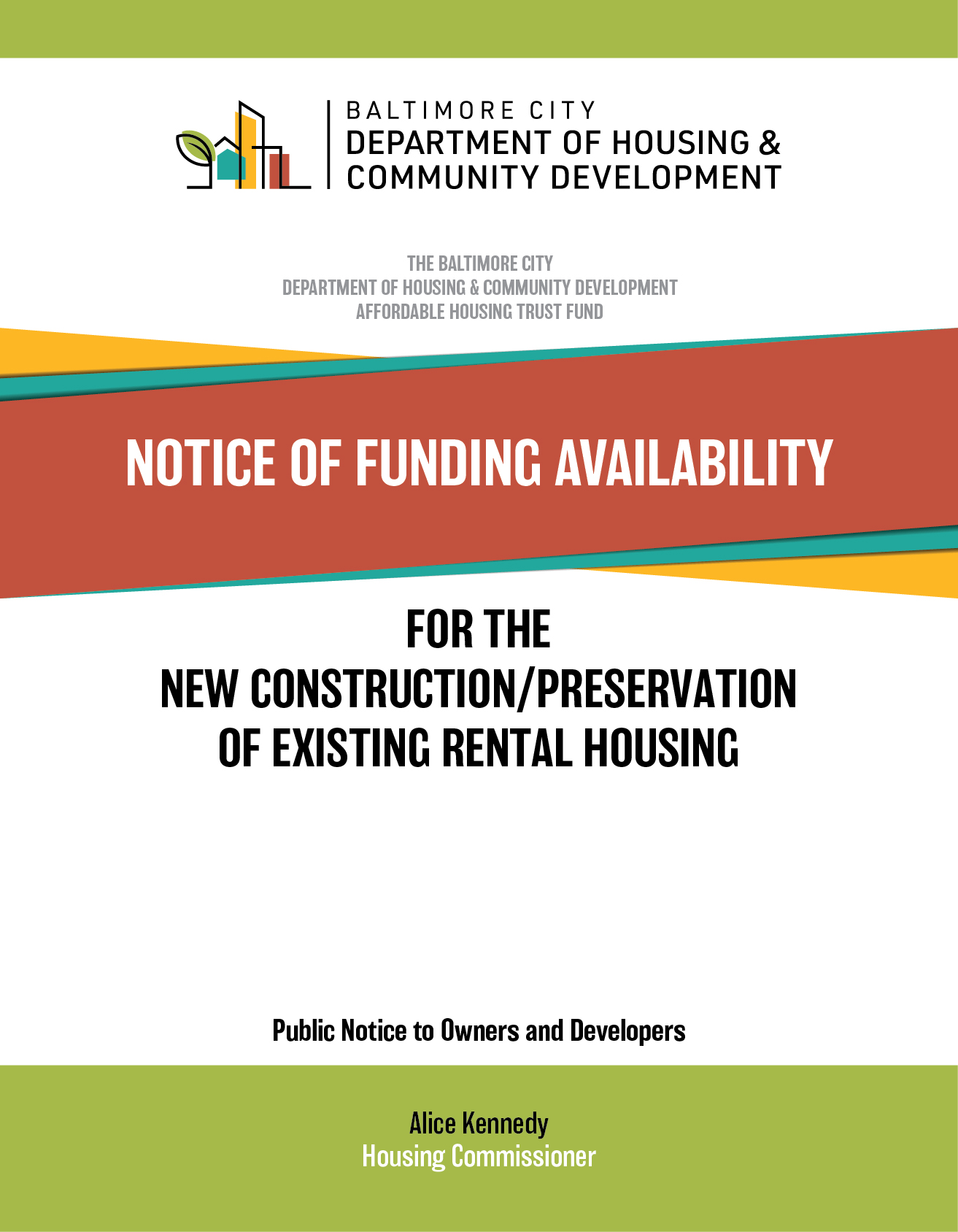 9
01/23/2024
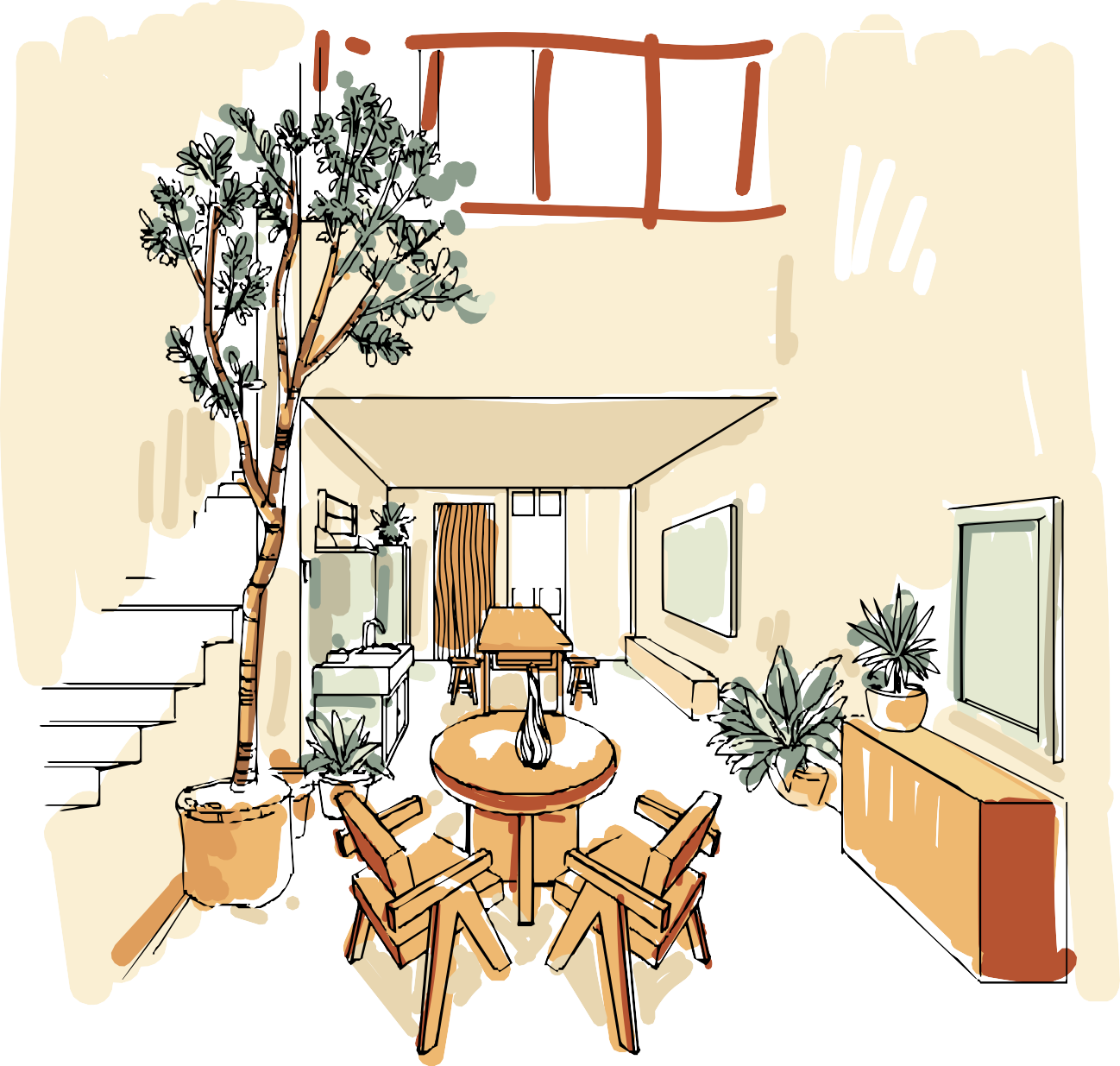 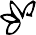 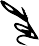 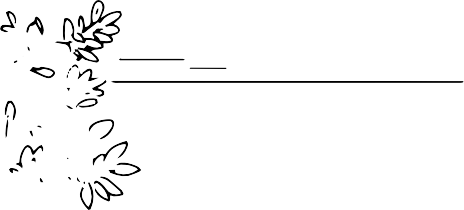 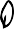 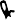 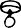 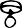 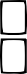 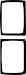 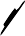 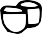 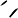 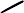 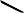 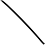 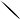 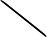 NOFA INFORMATION
Community Land Trust 
Single Family Homeownership NOFA
Round 1, 2, 3 
Deal Structuring
Presenting agreements to BOE for approval
Preparing for settlement
Community Land Trust Rental NOFA- 
Round 1
Deal Structuring
Operating NOFA 
Round 1
All agreements have been approved by the BOE 
Operating NOFA 
Round 2
Kickoff meetings are being scheduled and grant agreements drafted for boe approvals
Community Land Trust
                   NOFA’s
10
01/23/2024
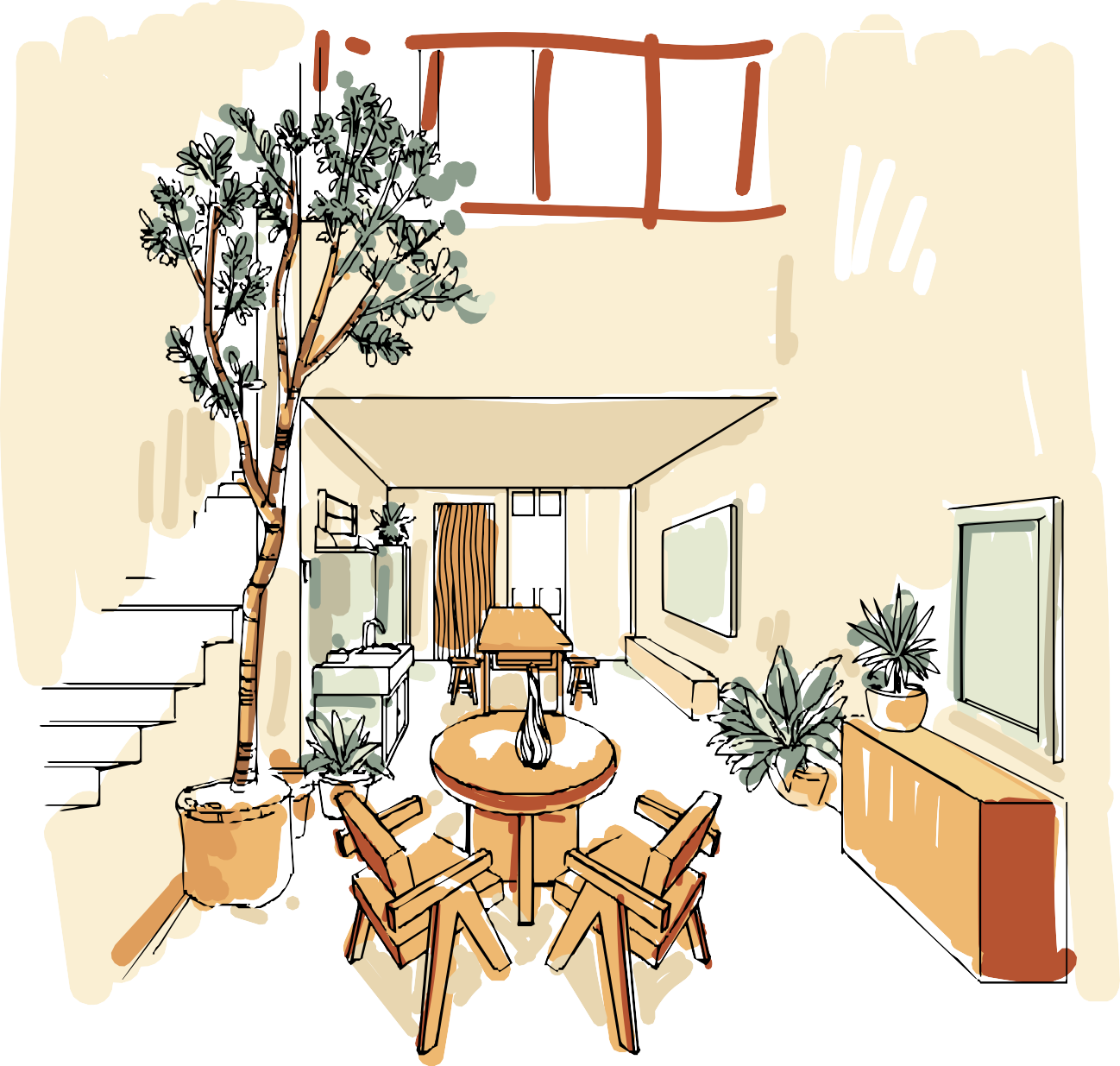 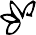 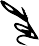 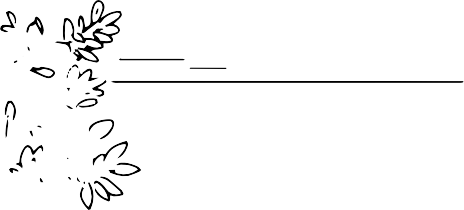 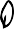 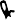 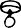 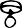 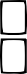 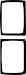 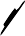 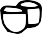 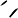 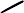 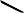 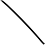 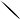 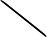 NOFA INFORMATION
Community Land Trust 
Single Family Homeownership NOFA 
(Round 4)
Rolling NOFA opened on June 30th 
DHCD made up to $4,000,000 available 
Community Land Trust Projects can request up to $1,000,000 per project.
NOFA will run until June 30th 2024 or until funds run out.
If the funds don’t run out they will roll over to the next FY bucket of money. 
No applications have been submitted.
Share Baltimore is continuing to work with CLT’s to help with their submissions.
Community Land Trust
                   NOFA’s
11
01/23/2024
Long Term Voucher Program Pros and Cons
DHCD is working on the RFP draft to request a consultant to help make a decision on what type of long-term voucher program we will go with.
We will send the RFP draft around to the commission for review and discuss it in the next workgroup meeting before posting it
The proposed issue date is April 1, 2024.
01/23/2024
12
[Speaker Notes: FY 23 spending was estimated 12,000 in revenue, 7,000,000 in city contribution and 6,570,000 in surplus]
Commission Bylaws
AHTF Commission Bylaws

The first draft has been sent to all commissioners for their review
Krystle sent out a message for the volunteers of the workgroup to set up the first meeting. We can have 2 more commissioners in this workgroup. Please send us your availability.

Volunteers
Kevin Daniel
Matt Hill
Amy McClain
X
x
01/23/2024
13
Inclusionary Housing
Inclusionary Housing Legislation was passed on January 22, 2024. The bill was unanimously approved by the Baltimore City Council.


Website: Meetings and Archives | Baltimore City Department of Housing & Community Development
01/23/2024
14
AHTF Commissioner Nominations
Commissioner Nomination Updates 

The Commissioner is working with MOHS to identify a representative from the Continuum of Care (COC.

*No update since last month’s update
01/23/2024
15
[Speaker Notes: Application for nomination for tenant who earns 30% or less of the (AMI) has been submitted to the mayor’s office]
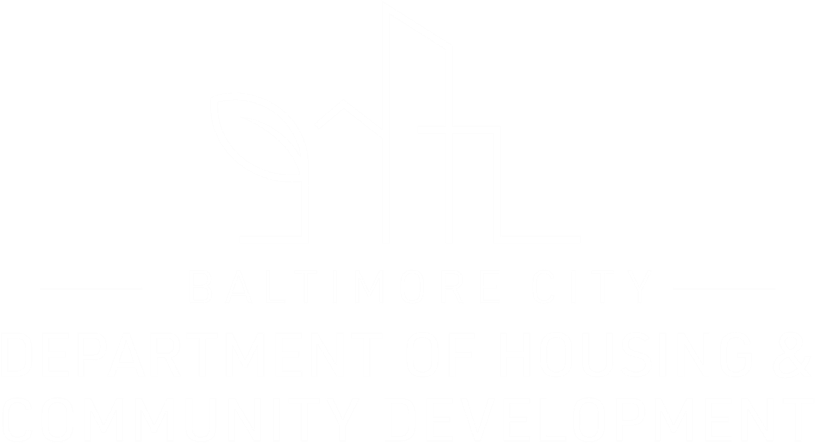 THANKS!
@BmoreDhcd
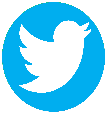 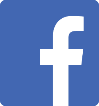 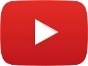